স্বাগতম
পরিতিচি
মোঃ আকতারুজ্জামান  
    বি.এস-সি.বি.এড.এম.এ
       প্রধান  শিক্ষক 
 হাসিনা গাজী বালিকা উচ্চ বিদ্যালয়
       বকশীগঞ্জ , জামালপুর ।
হাসিনা    গাজী    বালিকা    উচ্চ    বিদ্যালয়
]
শ্রেণী – অষ্টম 
বিষয় – weÁvb
অধ্যায় – 7ম
]
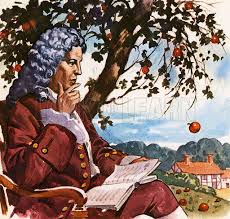 পাঠ ঘোষনা
c„w_ex I gnvKl©
শিখনফল
এই পাঠ শেষে শিক্ষার্থীরা  -
1| gnvKl © e¨vL¨v Ki‡Z cvi‡e| 

2| gnvKl© I AwfK†l©i cv_©K¨ Ki‡Z cvi‡e|
[ 
3| AwfKl©R Z¡iY e¨vL¨v Ki‡Z cvi‡e|
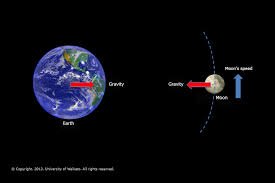 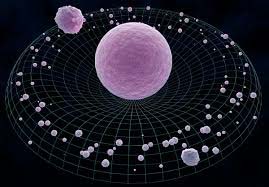 মহাকর্ষঃ বিশ্বের যে কোন দুইটি বস্তুর মধ্যে যে আকর্ষন তাকে মহাকর্ষ বলে।
নিউটনের মহাকর্ষ সূত্রঃ মহাবিশ্বের প্রতিটি বস্তুকণা একে অপরকে নিজের দিকে আকর্ষন করে এবং এ আকর্ষন বলের মান বস্তুকণাদ্বয়ের ভরের গুণফলের সমানুপাতিক এবং এদের দুরত্বের বর্গের ব্যস্তানুপাতিক এবং এ বল বস্তুকণাদ্বয়ের সংযোজক সরলরেখা বরাবর ক্রিয়া করে।
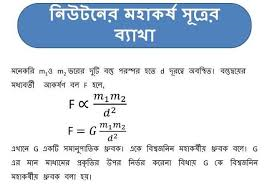 মূল্যায়ন
০১। মহাকর্ষ কী ?
০২। অভিকর্ষজ ত্বরণ কাকে বলে? 
০৩। F = ?
বাড়ির কাজ
নিউটনের মহাকর্ষ সূত্রটি ব্যাখ্যা ও বিবৃত কর।
সবাইকে ধন্যবাদ
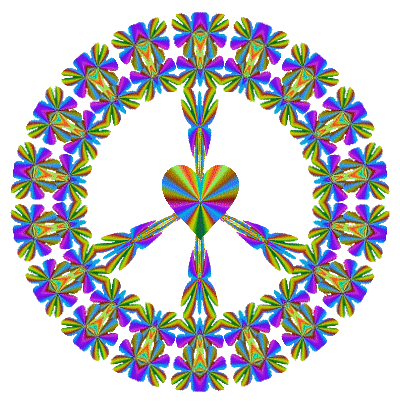 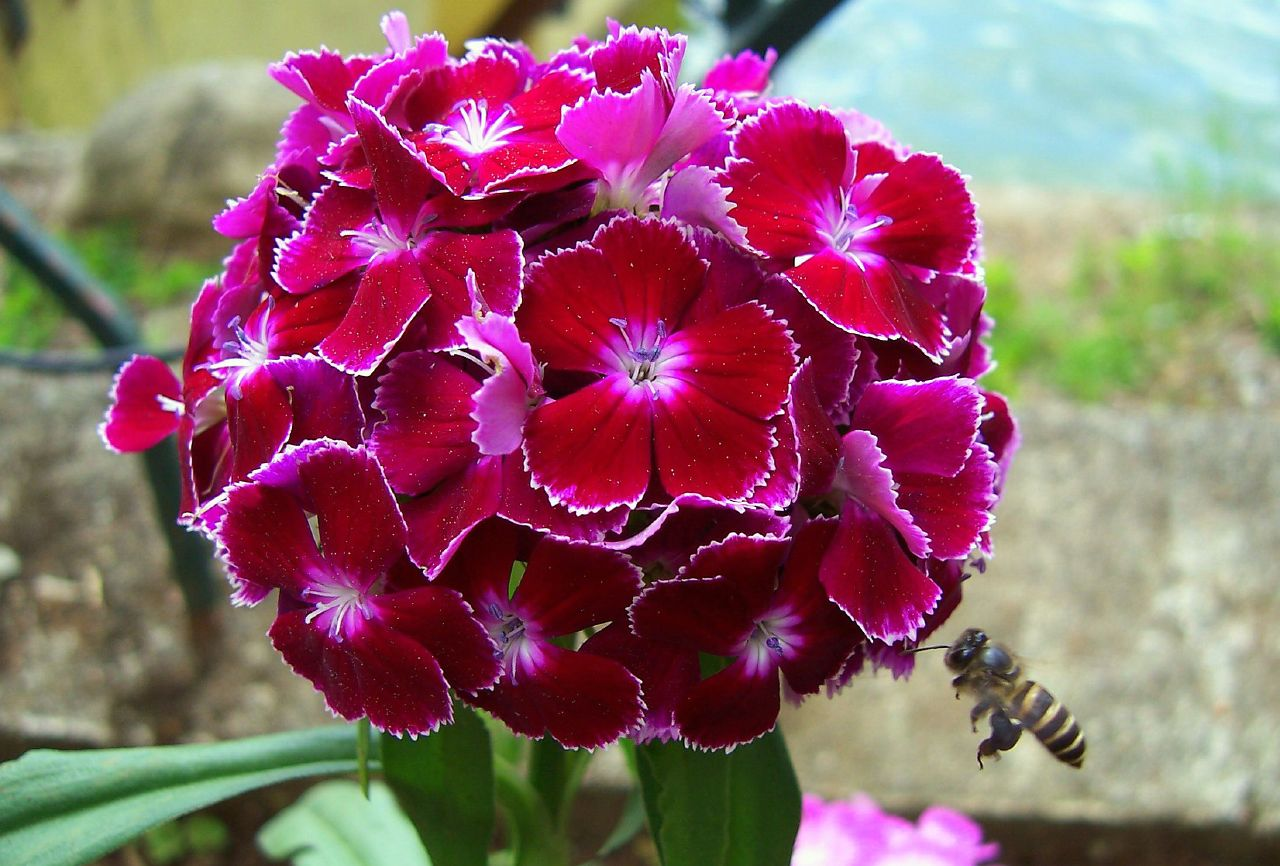